Trauma Informed Oregon
OHA-funded to promote and support trauma informed care.
PSU, OHSU, OPS, YouthMove, OFSN, Statewide Collaborative.
Coordination of education, information, resources (website).
Training and technical/assistance.
Sharing approaches, strategies, implementation process.
Link between policy and practice.
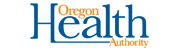 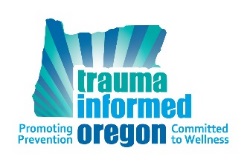 www.traumainformedoregon.org
What is Trauma Informed Care?
A trauma informed organization, program, or system:
Recognizes the signs and symptoms of trauma in clients, families, staff, and others involved with the system;
Realizes the widespread impact of trauma and understands potential paths for recovery;
Responds by fully integrating knowledge about trauma into policies, procedures, and practices; and
Seeks to actively resist re-traumatization.
Substance Abuse and Mental Health Services Administration. SAMHSA’s Concept of Trauma and Guidance for a Trauma-Informed Approach. HHS Publication No.(SMA) 14-4884. Rockville, MD: Substance Abuse and Mental Health Services Administration, 2014.
[Speaker Notes: Mandy]
Trauma Specific vs Trauma Informed
Trauma Recovery/Trauma Specific Services
Reduce symptoms
Promote healing
Teach skills
Psycho-empowerment, mind-body, other modalities.

Trauma Sensitive
Bring an awareness of trauma into view
Trauma lens

Trauma Informed Care
Guide policy, practice, procedure based on understanding of trauma
Assumption:  every interaction with trauma survivor activates trauma response or does not.
Parallel process
Why is this TIC important?
Trauma is pervasive; the impact can be life shaping, affecting how we walk around in the world.
Trauma differentially affects the more vulnerable; social location, conditions matter.  
Trauma affects how people approach services.
Trauma affects the workforce.
The service system has often been re-traumatizing.
Trauma Informed Services PolicyOregon Health Authority July 2015
Applies to all licensed behavioral health programs.
All CMHPs; subcontracted providers of CMHPs
Other entities receiving behavioral health funding directly or indirectly through Medicaid or general fund dollars.
Purpose:
Providers and those overseeing public mental health programs are knowledgeable.
Screening and assessment are in place as appropriate.
Trauma specific and trauma informed services are available.
There is a standard of care for TI practice.
Vicarious trauma is addressed.
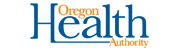